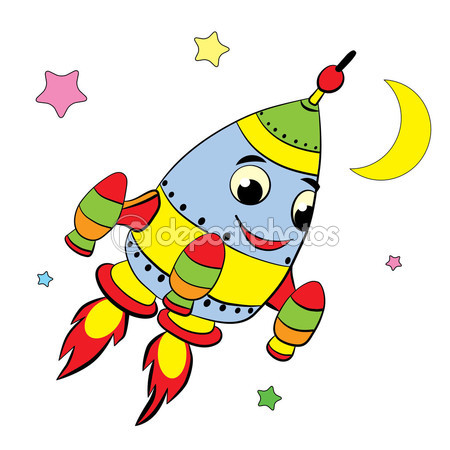 Názov aktivity: Letíme raketou
Cieľ: Rozlíšiť a pomenovať rovinné geometrické útvary kruh, trojuholník, štvorec, obdžník v skupine geometrických útvarov
Metodický postup:Motivácia: EA 1 „Poškodená raketa“ (v rámci HaHČ)-v triede pristála raketa- objavíme, čítame a analyzujeme obrázkový list.
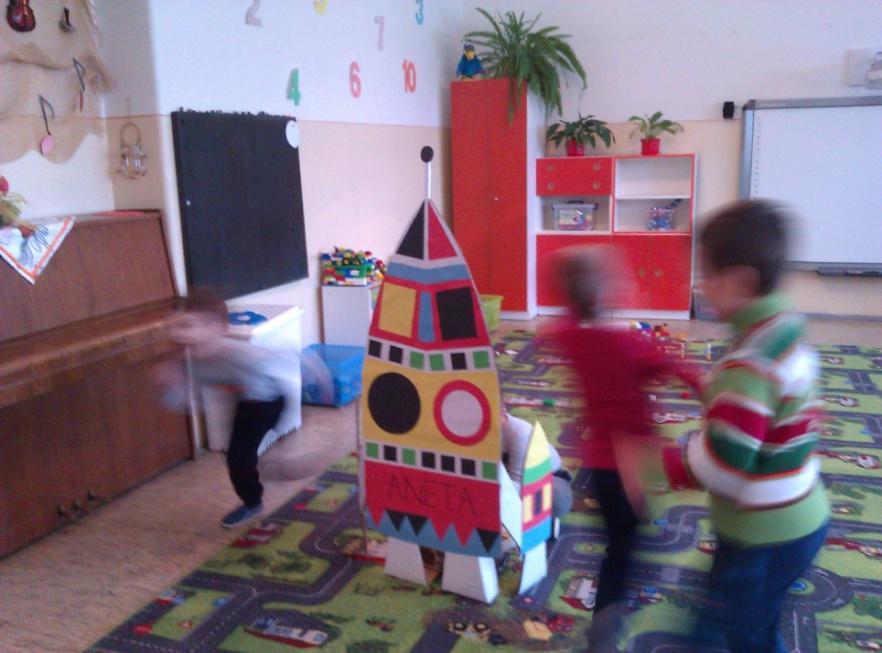 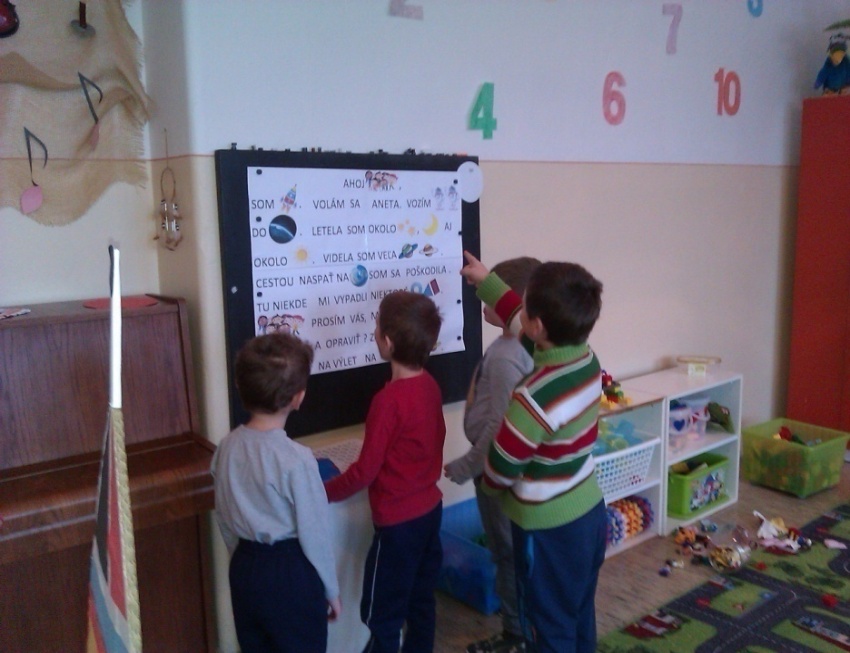 -deti hľadajú v priestoroch herne stratené súčiastky (rovinné
 geometrické útvary) rakety.
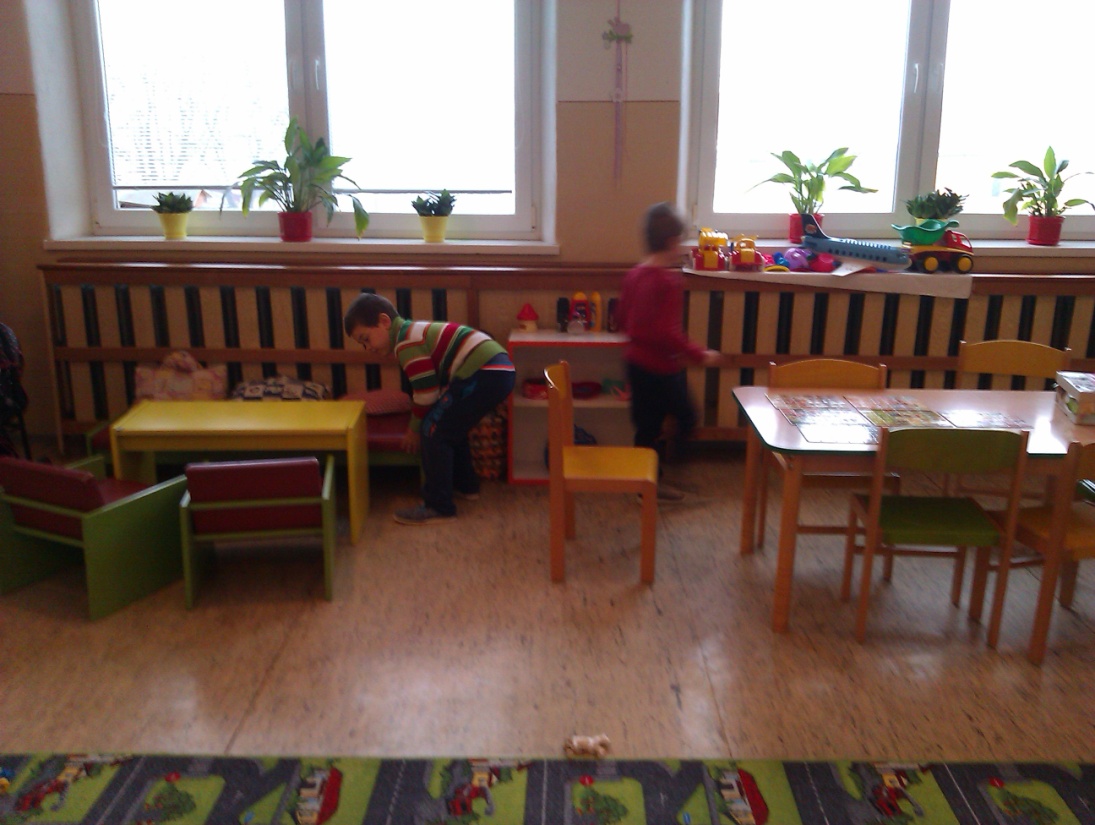 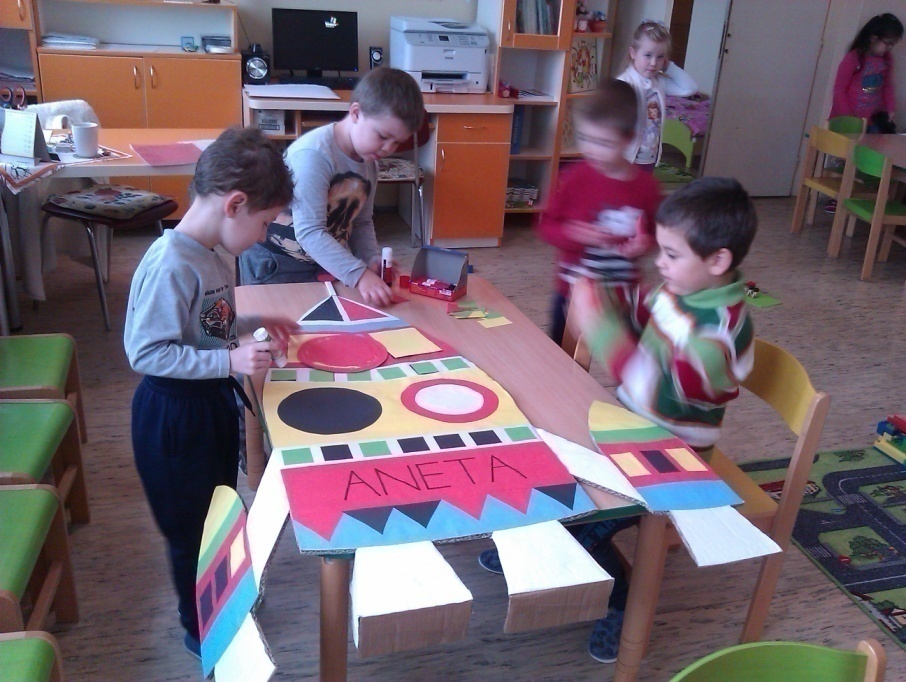 - nalepujú ich podľa predlohy na maketu
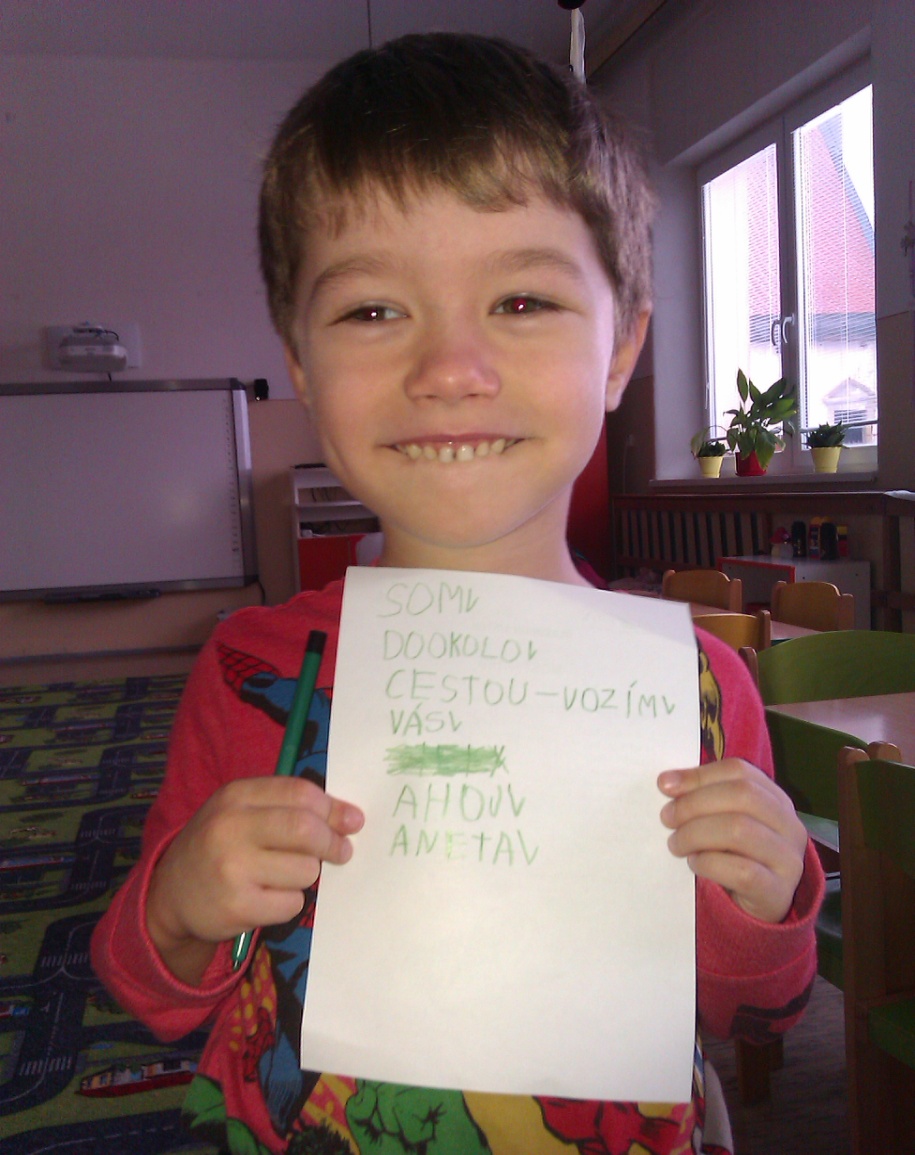 -vlastné  nápady a tvorivosť detí
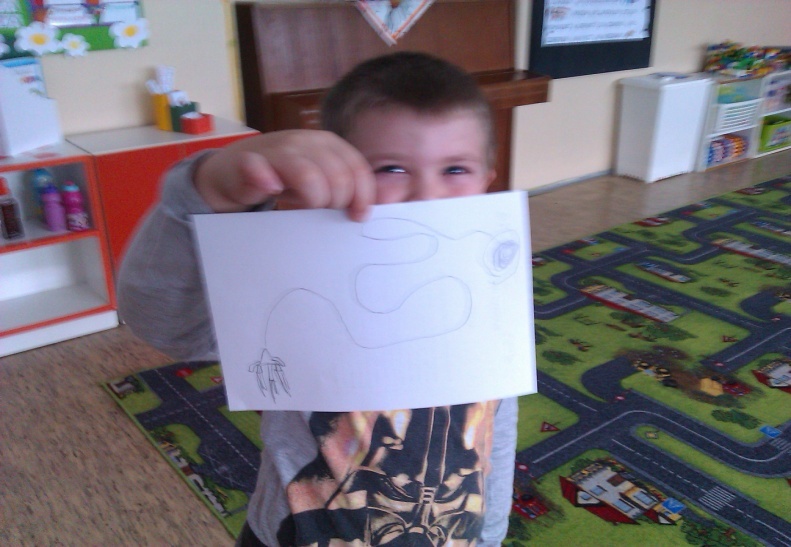 - raketa je opravená
-nasleduje skúšobný let, pochvala, povzbudenie
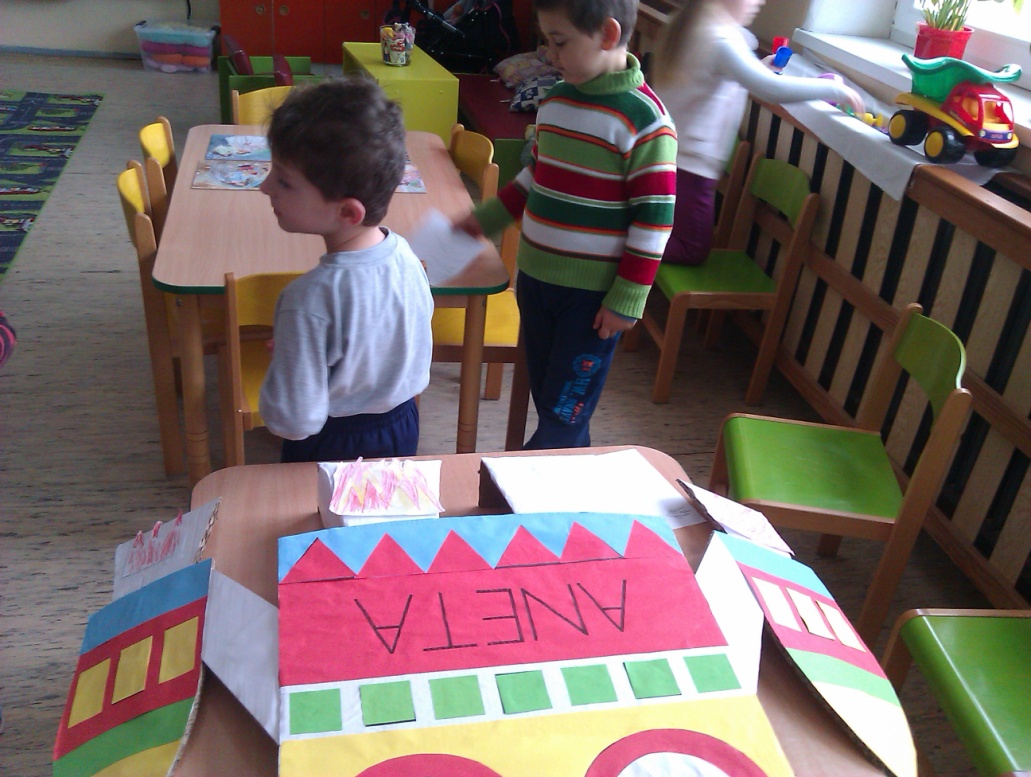 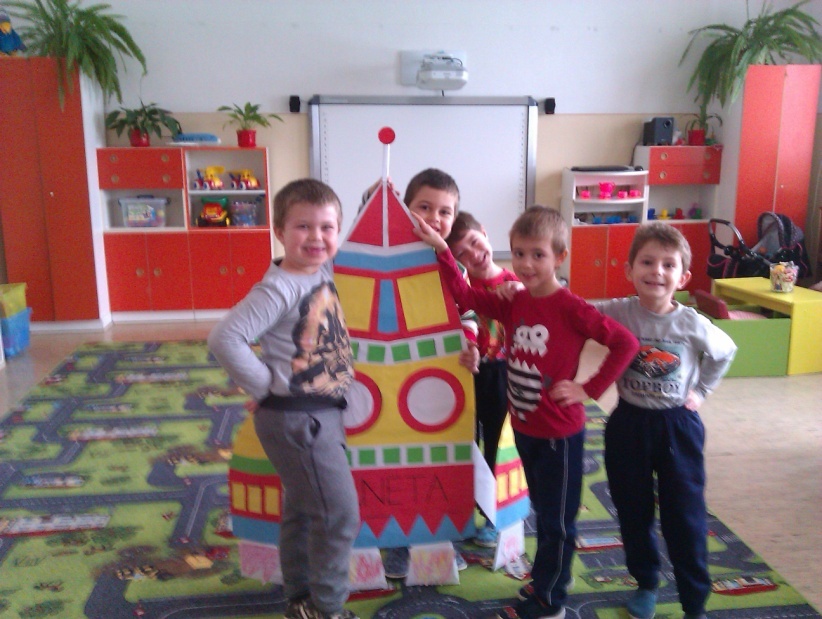 Expozícia:  EA 2 „Letíme na planétu“(na zemi rozmiestnené rovinné g. útvary rôznej farby a veľkosti)- deti opravili raketu, cestujeme na výlet do vesmíru:Leť raketa Aneta,  už nás čaká planéta.Obletíme vesmír celý, ešte sme ho nevideli.
v tichosti, opatrne preskúmame (zrakom, hmatom)planétu
 chôdza v priestore pomedzi rovinné g. útvary na zemi.
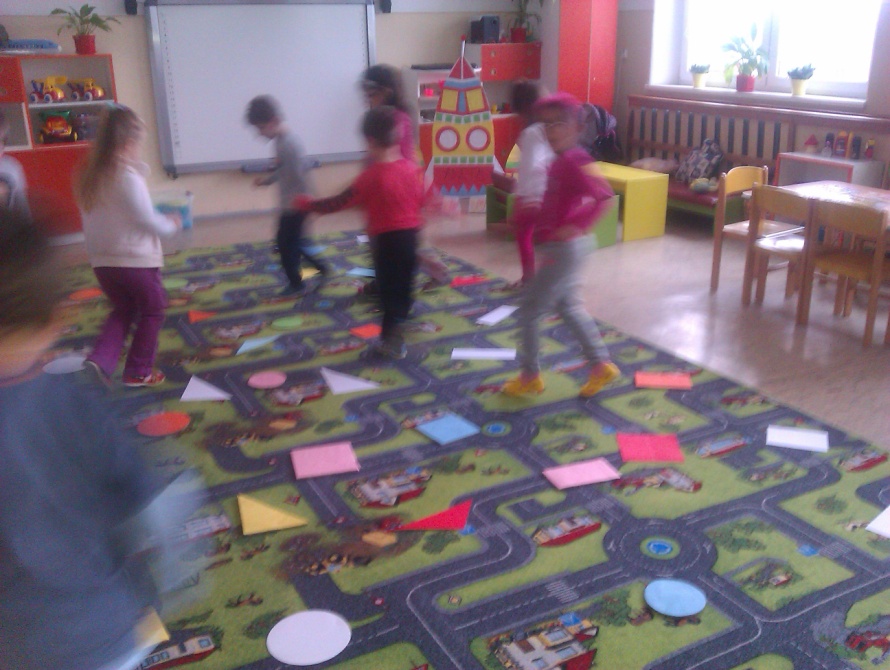 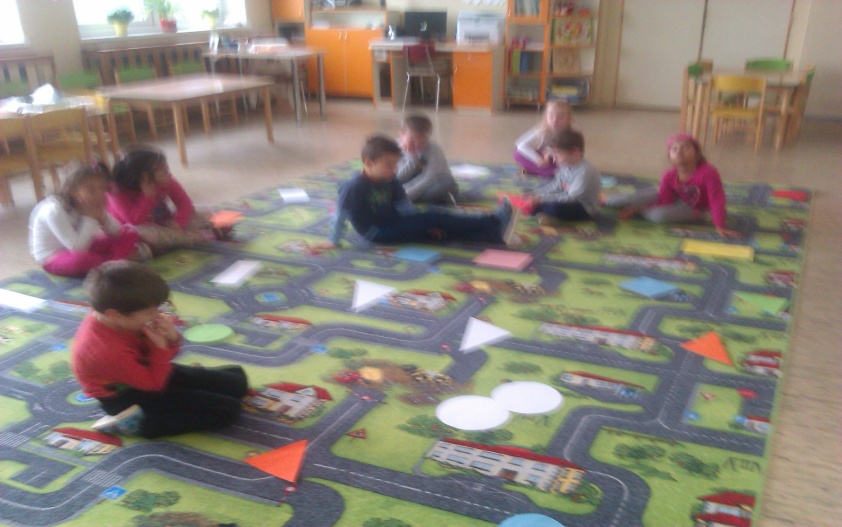 - čo ste zistili ?(opis, pomenovanie) 
 hrozí nám neaké nebezpečenstvo ? 
- tak sa teda na planéte chvíľu zahrajme.
EA 3 „Hráme sa na planéte“DH: Na neznámej planéte
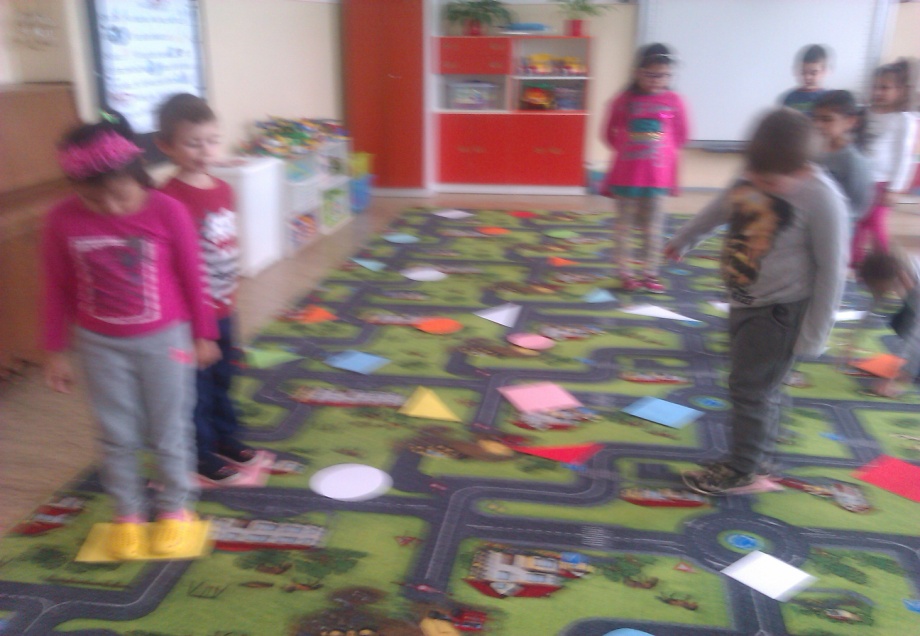 Pravidlá: orientujeme sa pomocou sluchu
1 úder ozvučnými paličkami- stoj spojný na g. útvare, ktorý vopred určí učiteľka.
(učiteľka môže voliť aj spôsob- chlapci na kruhy, dievčatá na štvorce  a pod.) 2 údery ozv. paličkami- chôdza, beh v priestore
 medzi g. útvarmi.
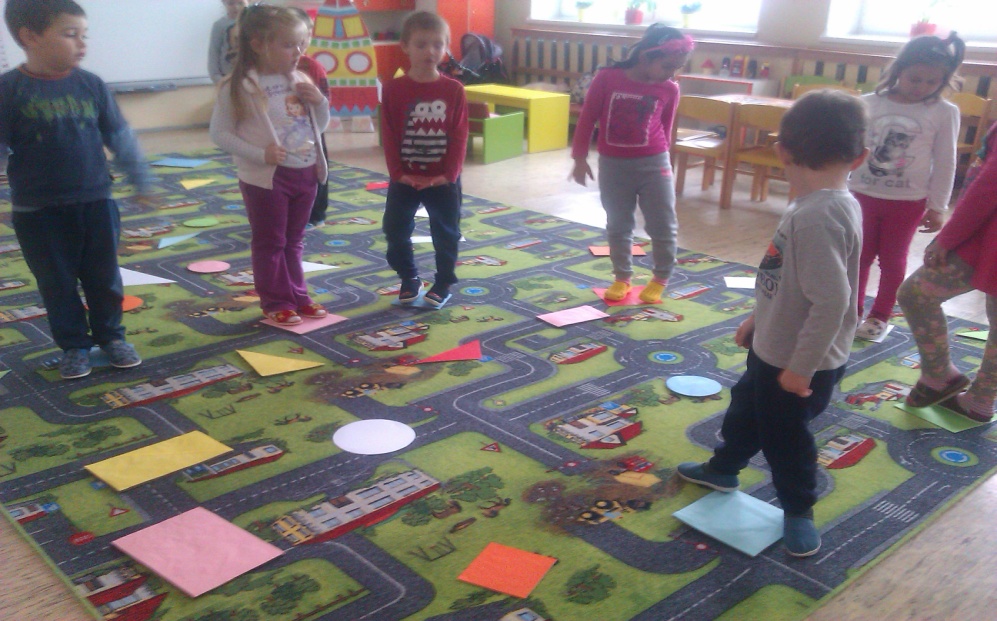 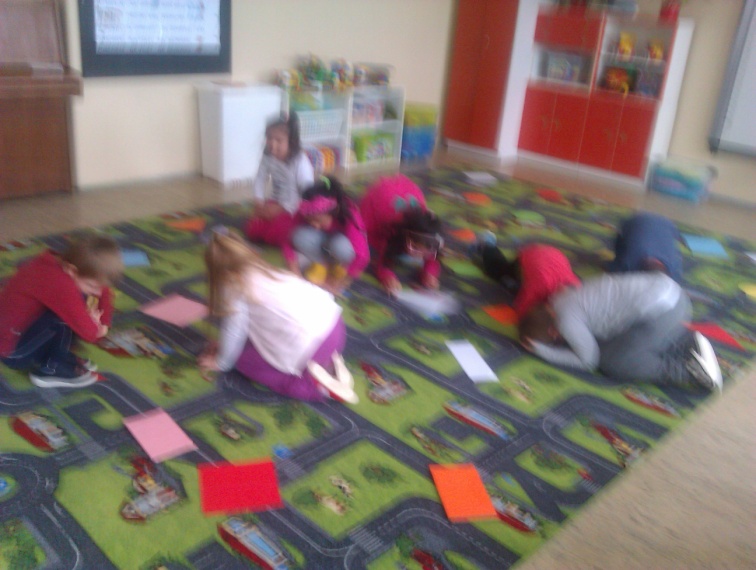 Úder na bubienok (nebezpečenstvo, treba sa skryť). 
       - kľak, sed na pätách, hlava nad g. útvarom, podľa vlastného výberu . Odpoveď na otázku: Ako sa volá g. útvar, pri ktorom si sa ukryl ?
DH: „Čo si vyberiem“Pravidlá:  vybrať iný tvar útvaru, ako  kamarát     vedľa mňa- pomenovať útvar a jeho farbu.
Fixácia: EA 4 „Stavby na planéte“
- deti skladajú obrázce v rovine podľa vlastnej fantázie
 pomenujú niektoré g. útvary obrázca svojho kamaráta(na zákl. učiteľkou kladených otázok)
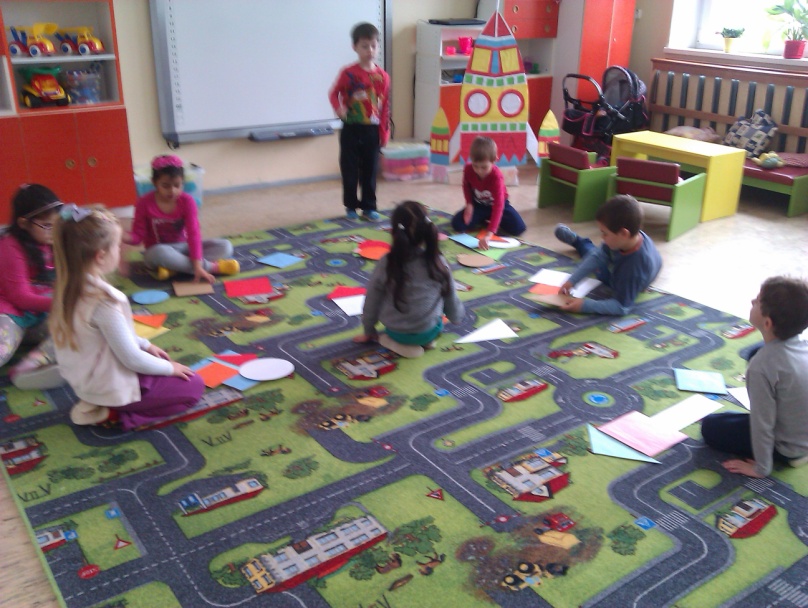 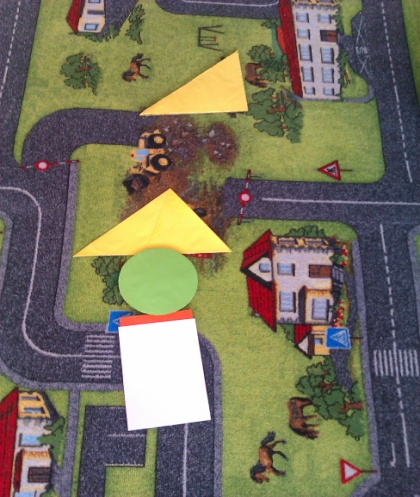 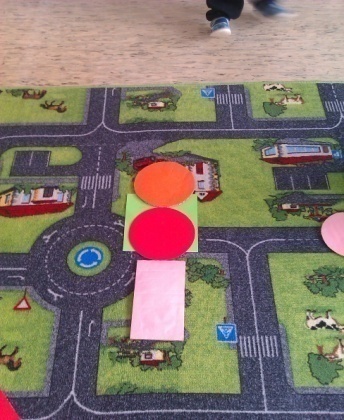 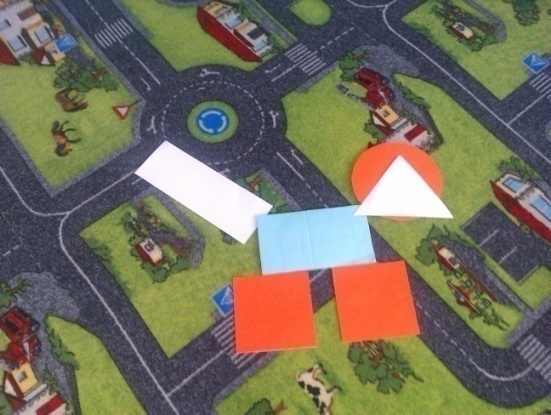 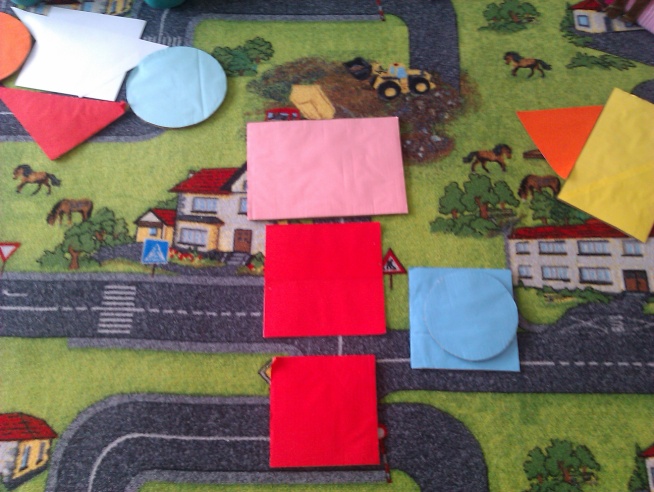 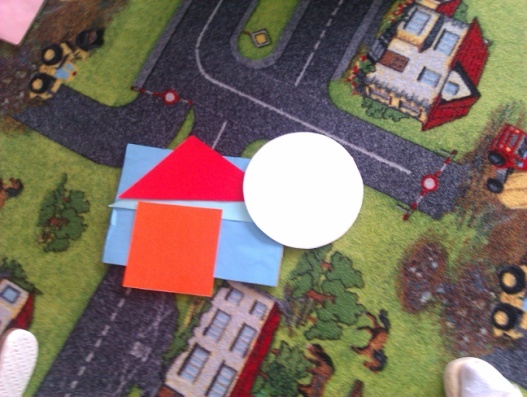 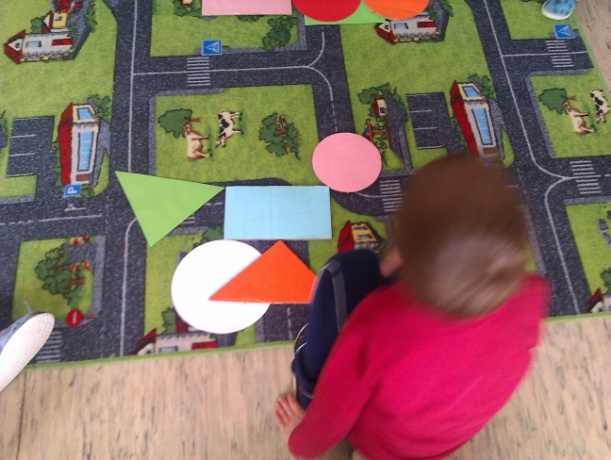 ZÁVER: EA 5 „Návrat na planétu Zem“ Leť raketa Aneta,  už nás čaká planéta. Videli sme vesmír celý , mnohí by nám závideli.
-deti pristáli na Zemi
Otázky uč: Páčilo sa vám na neznámej planéte ? 
Čo sa vám páčilo najviac? A preskúmali ste ju dôkladne ?
Výroky: Pozorne počúvajte čo teraz poviem. Ak to bude pravda, tak mi zatlieskate ak nie...
V1: Na neznámej planéte sme objavili štvorce, obdĺžniky, kruhy a trojuholníky
V2: Všetky poškodené súčiastky rakety mali trojuholníkový tvar. 
 Otázky uč: Ako by sme mohli pomenovať raketu ?(Geometrická) Prečo?
Hodnotenie :(za konkrétne činnosti , individuálne)
Použitá literatúra :
GUZIOVÁ, K. a kol. 2008. Štátny vzdelávací program ISCED 0 – predprimárne vzdelávanie. Bratislava: Štátny pedagogický ústav. 

ŠTÁTNY PEDAGOGICKÝ ÚSTAV V BRARISLAVE. 1999. Program výchovy a vzdelávania detí v MŠ. Trenčín: Ludoprint. ISBN 80-967721-1-2.
I.trieda –Lienky MŠ Zborov
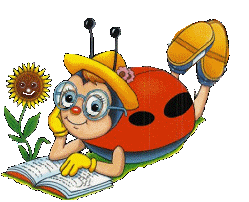 Učiteľky: Oľga Jurašiová
Bc. Renáta Zakuťanská